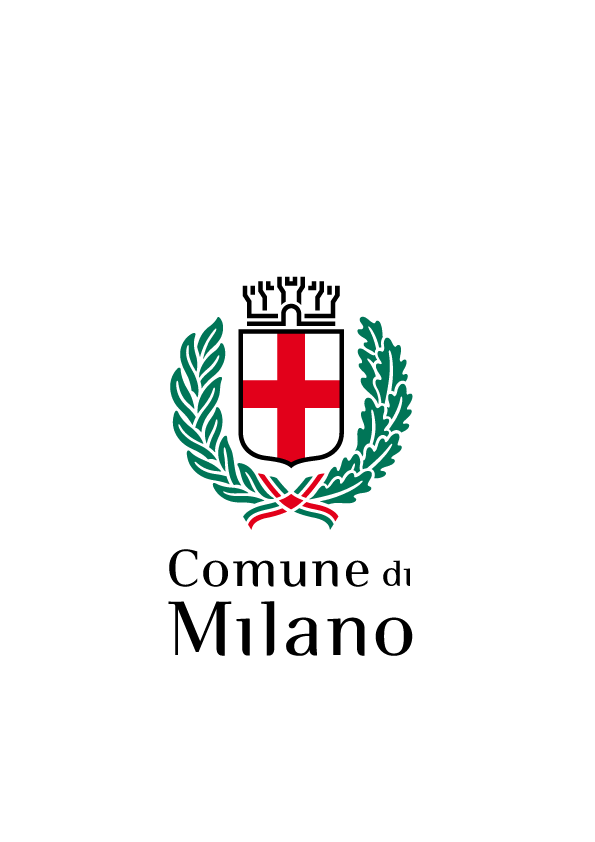 Progetti TEENCITY Fase Bfinanziati dalla legge 285/97
una breve panoramica
Attività preliminari (fase A) all’avvio dei progetti (fase B)
Individuazione dei 6 possibili territori sui quali far ricadere le azioni dei progetti fase B (a cura di Amapola - Progetti per la sicurezza delle persone e delle comunità) 
Definizione delle possibili azioni e dell’impostazione del bando, anche a seguito di svariati confronti con diversi stakeholders tra i quali: Polizia Locale, Garante per l’infanzia e l’adolescenza, focus group con assistenti sociali ed educatori di tutti i Municipi di Milano, coordinamento C.A.G., incontro con responsabile della FOM (Oratori Milanesi), la referente per il penale minorile del coordinamento Servizi Sociali di II livello)
Predisposizione del bando, al quale  hanno partecipato anche i responsabili di Teencity Fase A: Associazione per la ricerca sociale e Amapola
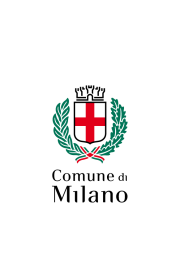 Il bando, la coprogettazione e l’avvio
Ogni soggetto poteva presentare una proposta su uno dei 6 territori individuati
Il bando finanziava 3 progetti, selezionando i migliori classificati su 3 differenti territori
Il bando è stato pubblicato il 24 giugno 2020 con scadenza 31 luglio. 
La commissione ha selezionato 3 progetti ricadenti sui territori: Stadera, Baggio, Loreto/Buenos Aires-Venezia
Il 17 settembre è stata avviata la co-progettazione con i tre soggetti individuati
Al termine della co-progettazione i progetti hanno avuto avvio a partire dal 15 novembre 2020
La conclusione (della fase B e della fase A di monitoraggio e raccordo) è prevista per il 30 novembre 2021
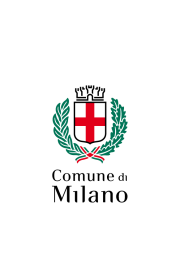 Obiettivi trasversali ai 3 progetti
Rafforzare il senso di appartenenza degli adolescenti alla comunità locale, la capacità di costruire (e in questo momento di ri-costruire) relazioni con il territorio
Valorizzare il lavoro della rete di enti formali e informali presenti nei territori che sono e possono essere punto di riferimento per gli adolescenti, con il presupposto che le comunità locali possano sviluppare le capacità per affrontare i propri problemi senza dover necessariamente delegare questo compito all’esterno.
Promuovere la condivisione di esperienze, competenze e conoscenze tra i giovani (peer education) supportando anche gli adulti affinché sappiano riconoscere nei ragazzi una risorsa e non un problema. 
Lasciare ai giovani autonomia nel proporre e gestire attività e iniziative, per la costruzione di un protagonismo positivo e di un’inclusione attiva. 
Promuovere lo scambio generazionale e la contaminazione tra provenienze culturali differenti, ampliare i confini del quartiere e creare relazioni con la città, favorire il sanamento del gap tra comunità virtuale/reale valorizzando il digitale come risorsa 
Promuovere azioni preventive e di contrasto ai fenomeni di criticità di sicurezza, di degrado, di conflitto intergenerazionale, di comportamenti singoli o organizzati di accesso a pratiche illegali e promotrici dell’accesso alla microcriminalità.
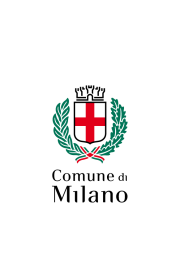 Azioni comuni ai 3 progetti
Mappatura territoriale:
dei soggetti formali e informali della rete da attivare/coinvolgere
delle risorse/competenze disponibili
dei gruppi di adolescenti target
dei luoghi d’intervento
Comunicazione: creazione di un’identità visiva unica di Teencity (ma declinabile nei diversi contesti), e promozione di occasioni di comunicazione coordinata
Aggancio e ingaggio degli adolescenti e delle loro famiglie
Realizzazione di attività che coinvolgono i ragazzi e produzione di contenuti
Restituzione e condivisione di processi e prodotti realizzati, attraverso eventi finali (anche trasversali) e contest
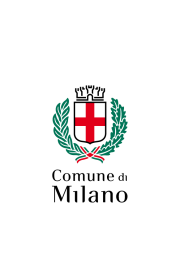 I tre progetti in sintesi
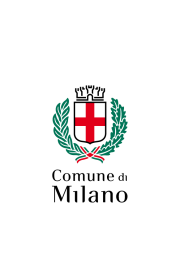 Teencity Stadera(Municipio 5)
Progetto realizzato da:

Zero5 – Laboratorio di Utopie Metropolitane Coop. Sociale
con:
Piccolo Principe Coop. Sociale
Lo Scrigno Coop. Sociale
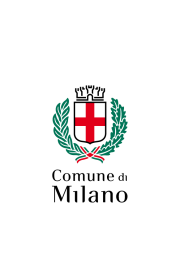 Teencity Stadera
Azioni: 
Ingaggio della comunità giovanile, supporto e orientamento alle famiglie: attivazione di relazioni educative nei luoghi informali e di percorsi di ascolto e accompagnamento
Laboratori didattici dedicati alla cura della persona, delle relazioni e del contesto. Ad esempio si apprenderà lavorando con gli animali: riconoscere e saper rispondere ai bisogni di un cane, come pretesto per riconoscere i propri bisogni e quelli altrui e prendersene cura, imparando a gestire le relazioni con chi è diverso da sé.
Gruppi di attivazione per approfondimento e ricerca artistica-espressiva su temi legati alla sicurezza sociale, economica, sanitaria quali: 
-Ragazze e ragazzi ai tempi del COVID
-La sicurezza delle ragazze
-Aiutare il quartiere
-Contrastare bullismo e cyberbullismo
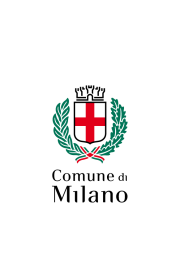 Teencity Stadera
Quali azioni (segue): 
Redazione web, produzioni artistiche, rigenerazione urbana: creazione di una redazione web per l’implementazione di un blog e  per la realizzazione di contenuti digitali e prodotti artistici; co-progettazione e realizzazione di micro-interventi di riqualificazione degli spazi urbani con particolare riferimento a luoghi in condizione di degrado
Lavoro di rete:   coinvolgimento della rete territoriale nelle azioni didattiche e creative, anche attraverso lo scambio di saperi e risorse
Evento finale: realizzazione di un evento finale di restituzione con performance aperte e/o presentazione dei prodotti digitali realizzati anche attraverso la partecipazione a contest e «sfide» sui social
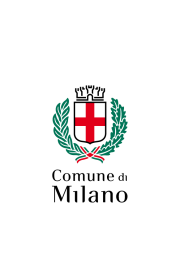 Teencity Stadera
Destinatari del progetto:

95 pre-adolescenti (11-13 anni)
95 adolescenti (14-17 anni)
30 famiglie
580 cittadini
30 educatori

Soggetti del territorio coinvolti: 
Scuola media Sandro Pertini, Biblioteca Chiesa Rossa, Oratorio Santa Maria Annunciata in Chiesa Rossa, Oratorio sant'Antonio Maria Zaccaria, Centro Formagiovani, Legambiente, Recup, Alveare, Vicini di strada, Gruppo fotografico Pixel di Natura
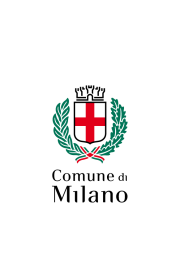 Teencity Stadera
COSTI

€  106.666,00 (finanziamento L. 285/97)
 € 31.332,66 (finanziamento partner)
 € 10.666,00 (risorse umane Comune di Milano)
Totale:  € 148.664,66
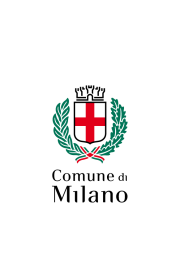 Teencity Baggio(Municipio 7)
Progetto realizzato da:

Consorzio SiR – Solidarietà in Rete
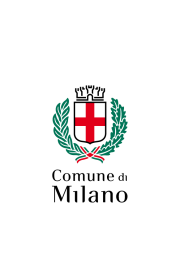 Teencity Baggio
Quali azioni: 
Laboratori sulle competenze digitali (Open Digital Lab): partendo da spazi di aggregazione a libero accesso sul territorio (CAG, Oratorio) saranno momenti di libera aggregazione che accompagneranno tutto il progetto, senza vincoli particolari. Lo spazio fisico degli Open Digital Lab potrà anche essere riprodotto sul  web in caso di nuove misure di lockdown, con la funzione di mantenere i contatti con e i ragazzi e fra di loro, e di raccontare l’esperienza da diversi punti di vista e dai diversi luoghi del quartiere. 
Web marketing territoriale: i ragazzi più motivati che hanno partecipato agli Open Digital Lab saranno coinvolti in un’attività di web marketing territoriale di cui potranno beneficiare i commercianti e le associazioni di quartiere.
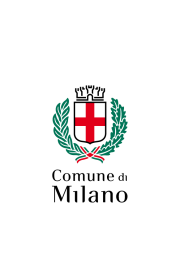 Teencity Baggio
Quali azioni (segue): 
Start-up Lab: attività rivolta in particolare alle scuole ma realizzabile anche in altri spazi, sarà  un percorso di orientamento allo sviluppo di un’idea imprenditoriale e di simulazioni di start up; un luogo dove incontrarsi, scambiare idee, partecipare a laboratori formativi specifici sull’intraprendenza e sulle nuove tecnologie, ma anche dove usufruire di consulenze individuali e mirate su una specifica idea imprenditoriale. Al termine del progetto si organizzerà un contest conclusivo dove saranno premiate le migliori idee proposte dai ragazzi. 
Percorsi di confronto intergenerazionali (Crossing Generations LaB): rivolti a tutta la cittadinanza, ma con un’attenzione particolare alla partecipazione e al punto di vista degli adolescenti, dove provare ad analizzare assieme problemi e mutamenti sociali e proporre soluzioni condivise.
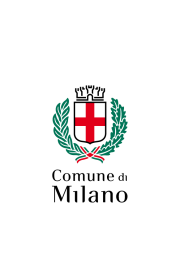 Teencity Baggio
Destinatari del progetto:

30 pre-adolescenti (11-13 anni)
50 adolescenti (14-17 anni)
5 famiglie
20 cittadini
15 educatori e insegnanti/docenti

Soggetti del territorio coinvolti: 
IIS Galilei Luxemburg, IIS Curie Sraffa, SSPT Municipio 7, Biblioteca di Baggio, Azione Solidale (C.A.G. Olmi), GVV (C.A.G. QR52), Comunità Nuova (CAG Centro Giovani), Oratorio San Filippo Neri, Sharadio APS, Età Insieme, Farsi Prossimo, Genera Onlus, Reti progetto Qubì Baggio e Forze Armate
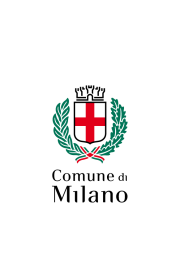 Teencity Baggio
COSTI

€  106.666,00 (finanziamento L. 285/97)
 €  € 31.986,60  (finanziamento partner)
 € 10.666,00 (risorse umane Comune di Milano)
Totale:  € 149.318,60
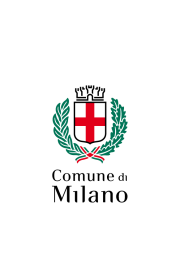 Teencity Loreto-Venezia(Municipi 2/3)
Progetto realizzato da:

Spazio Ireos Coop. Sociale
Progetto Integrazione Coop. Sociale
Associazione Pollicino e Centro Crisi Genitori Onlus
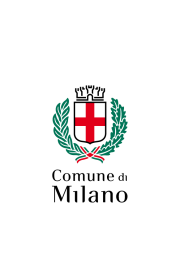 Teencity Loreto-Venezia
Quali azioni: 
Aggancio, consolidamento dei rapporti e della relazione: avvio di un presidio costante nel territorio della relazione educativa con i ragazzi attraverso la presenza di educatori e mediatori culturali nei luoghi di aggregazione; eventi di lancio per diffondere il progetto e agganciare ragazzi e cittadini (contest sulle tematiche che i giovani vorrebbero affrontare, diffusione sui social di podcast su temi d’interesse); coinvolgimento di ragazzi, adulti e realtà del territorio in un’attività di co-progettazione partecipata: sperimentazione di un’ attività di mediazione-linguistico culturale tra pari (formazione di «piccoli mediatori»)
Laboratori tematici: i temi saranno quelli dell’interculturalità (elemento che caratterizza in particolare questo progetto in relazione al contesto territoriale); del rapporto tra generazioni, dell’ambiente, dello sport e della musica, sempre  privilegiando la metodologia dell’educazione tra pari. 
Attività per la promozione del benessere psico-fisico: sensibilizzazione e prevenzione sui temi della sessualità, dell’uso e abuso di sostanze e di bullismo e cyberbullismo; avvicinamento dei ragazzi che ne manifestano il bisogno a percorsi di sostegno psicologico individuali e di gruppo ed eventuale accompagnamento a servizi sul territorio.
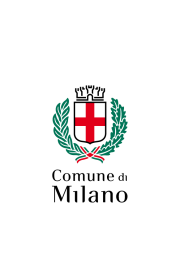 Teencity Loreto-Venezia
Quali azioni (segue): 
Sostegno educativo, formazione e orientamento: sostegno didattico attraverso educatori e facilitatori al fine di sostenere ragazzi con bisogni specifici; orientamento di giovani alla definizione del proprio progetto formativo e/o professionale ed alla gestione di particolari momenti di transizione (es. studenti nei passaggi tra ordini e gradi scolastici, e fra sistema di istruzione e formazione professionale) in un’ottica di scambio e condivisione delle proprie conoscenze tra pari; attività di formazione.
Distacco: lavoro di potenziamento della consapevolezza delle risorse di ogni ragazzo e guida alla proiezione in avanti, verso ulteriori progetti ed interazioni prendendo spunto/forza da quanto realizzato con gli educatori.
Evento conclusivo del progetto: di restituzione ai ragazzi e alla cittadinanza
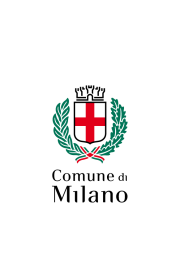 Teencity Loreto-Venezia
Destinatari del progetto:

45 pre-adolescenti (11-13 anni)
85 adolescenti (14-17 anni)
35 cittadini

Soggetti del territorio coinvolti: 
Municipio 3, ISCS Via Giacosa, IC Quintino Di Vona - Tito Speri, Liceo Artistico Statale Caravaggio, ICS Ciresola, Associazione 232 APS, Heracles Gymnasium SSD srl, Associazione Albatros APS, Legambiente Lombardia APS, Centro Anziani Ricordi APS , Associazione Artakos, Benedetto Marcello Social Street, La Città del Sole Amici del Parco Trotter ODV, Comitato Genitori Santa Caterina
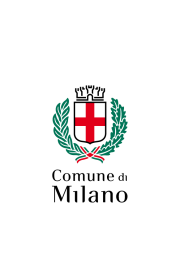 Teencity Loreto-Venezia
COSTI

€  106.666,00 (finanziamento L. 285/97)
 €  18.666,60 (finanziamento partner)
 € 10.666,00 (risorse umane Comune di Milano)
Totale:   € 135.998,60
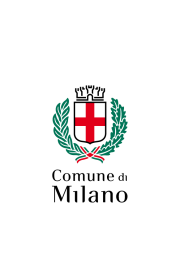 Monitoraggio, raccordo e modellizzazione
Monitoraggio e valutazione, in itinere, di ciascun progetto in relazione alla capacità di incidere nel contesto di riferimento
	Attività di raccordo trasversali ai tre progetti
	Modellizzazione delle azioni, individuando le condizioni di riproducibilità, scalabilità, trasferibilità, sostenibilità e innovatività

a cura dei partner della Fase A di Teencity:
Associazione per la Ricerca Sociale 
Amapola – Progetti per la sicurezza delle persone e delle comunità
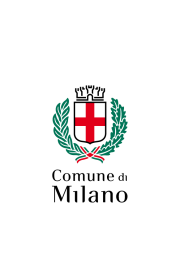